Producción- Circulación y ConsumoKarl Marx: Introducción General a la Crítica de la Economía Política 1857
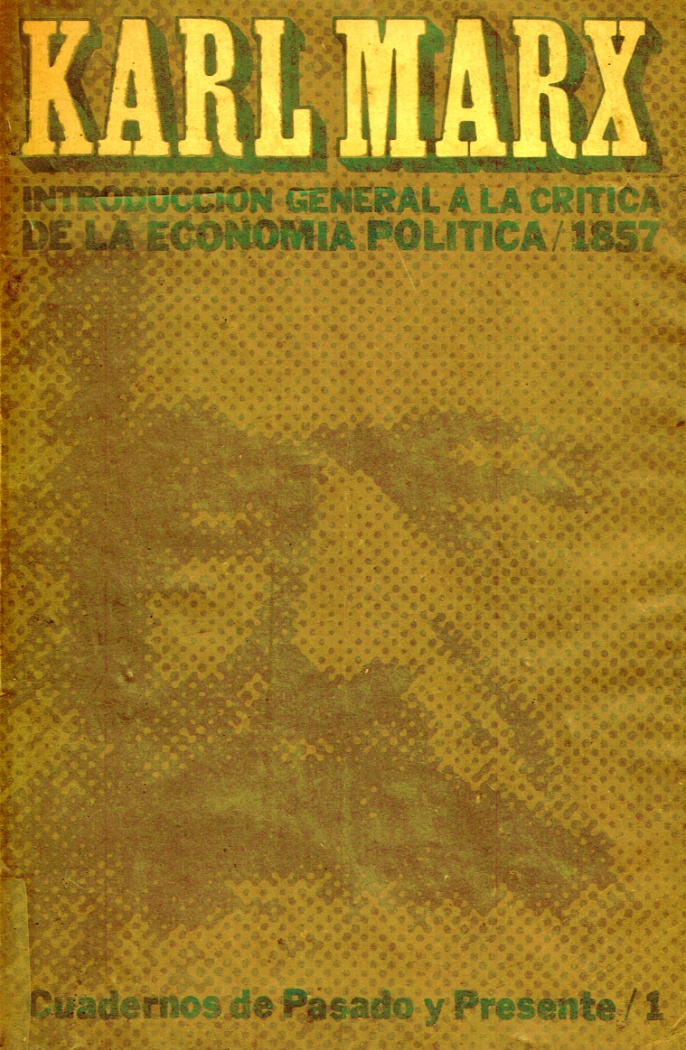 Córdoba: Ediciones Cuadernos de Pasado y Presente, 1968
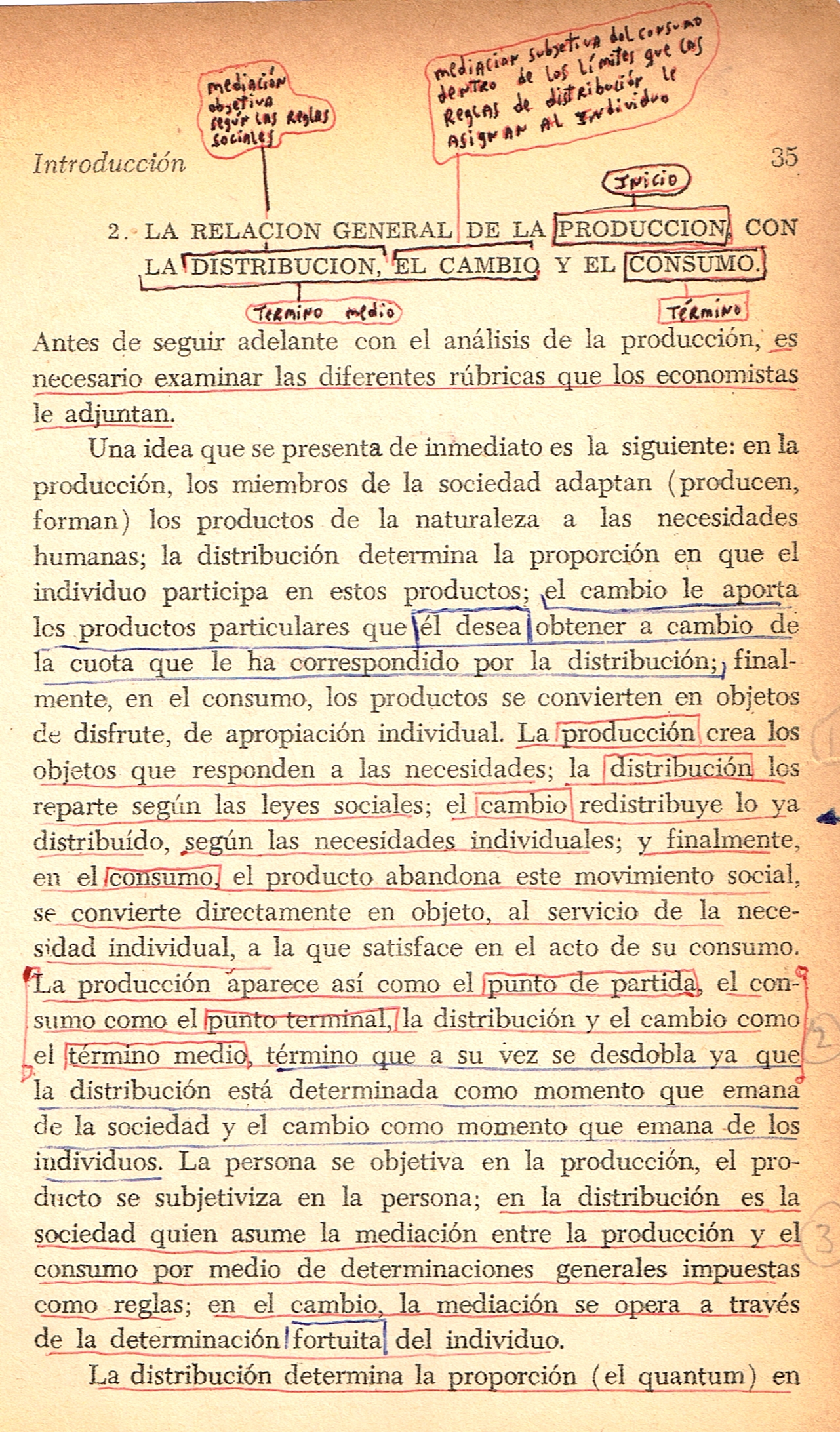 Producción – Circulación- Consumo
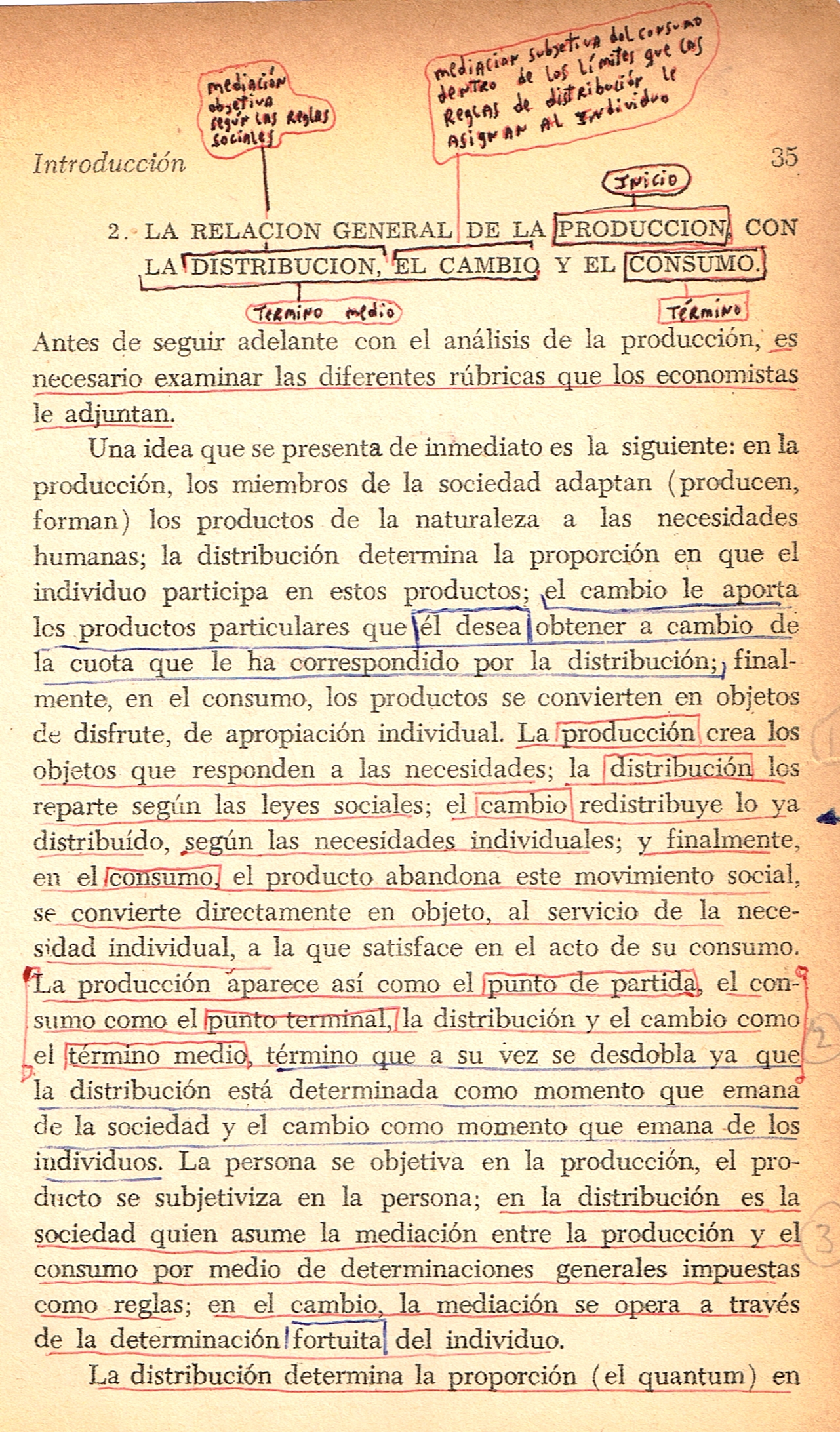 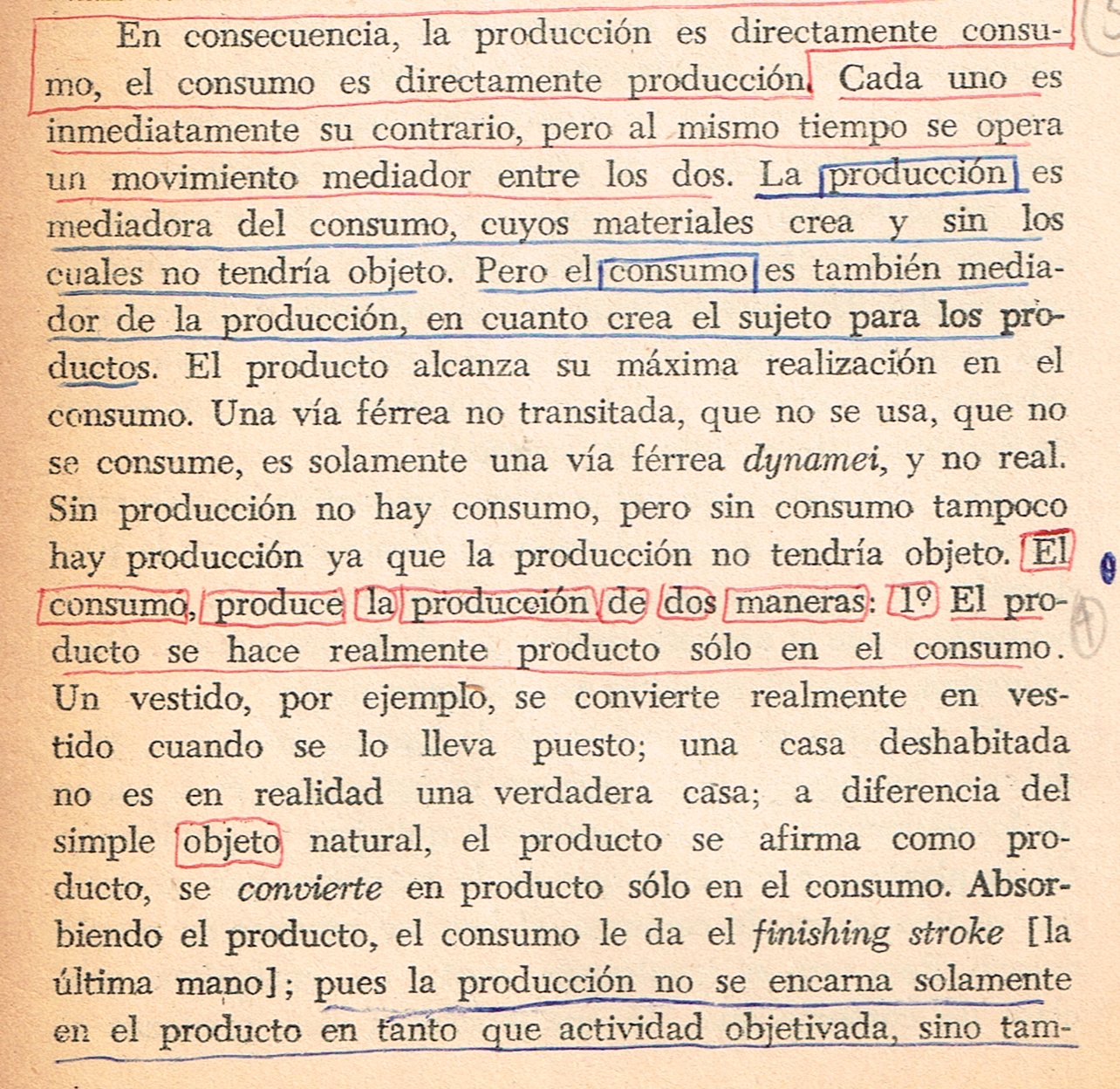 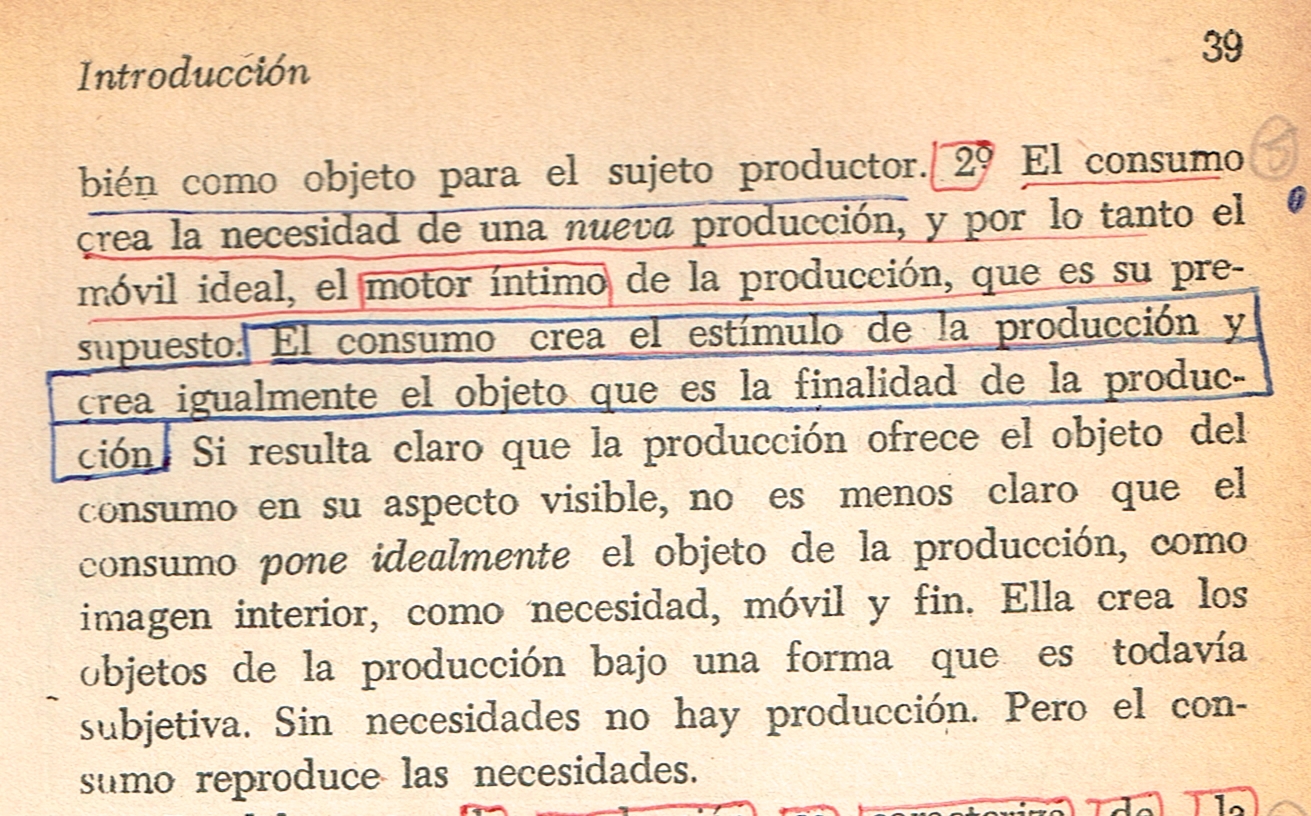 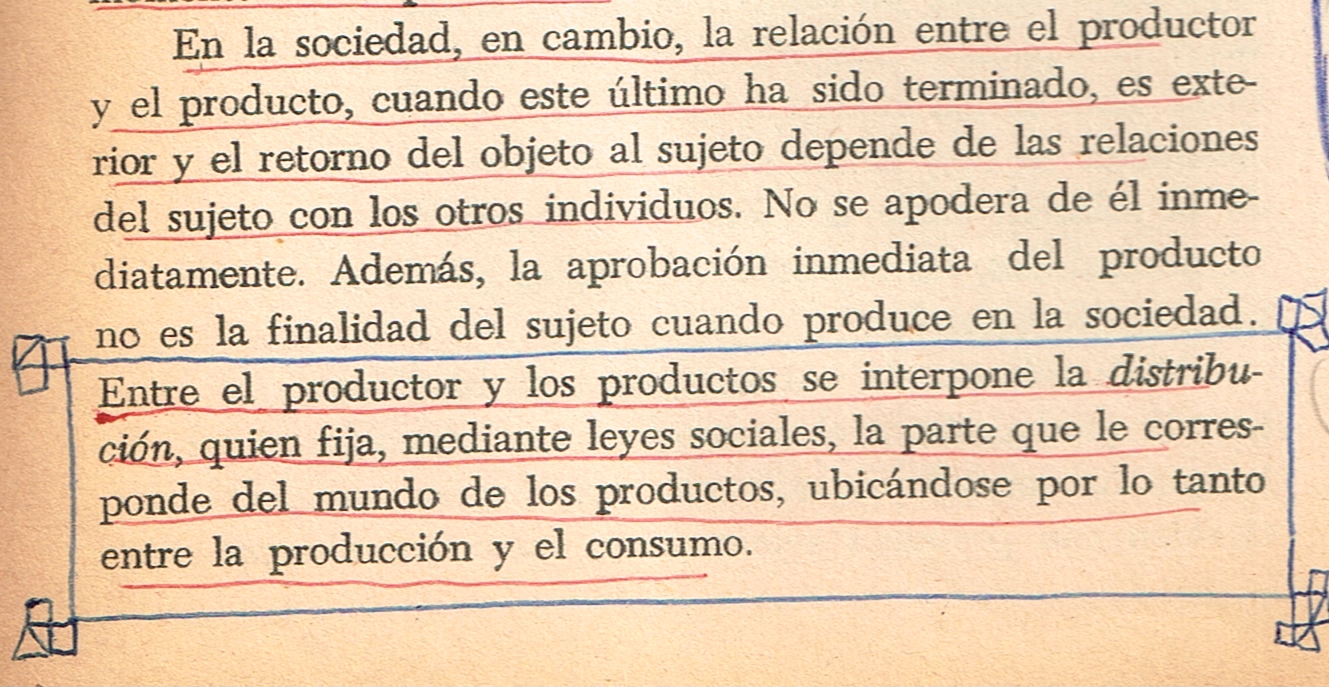 Circulación
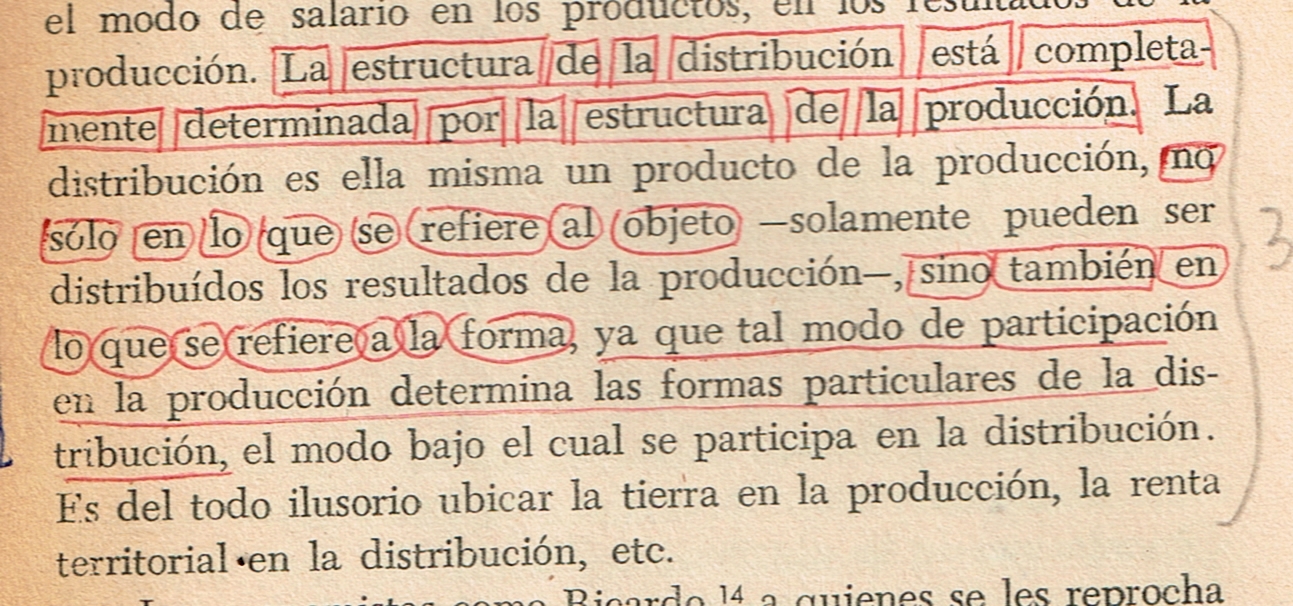 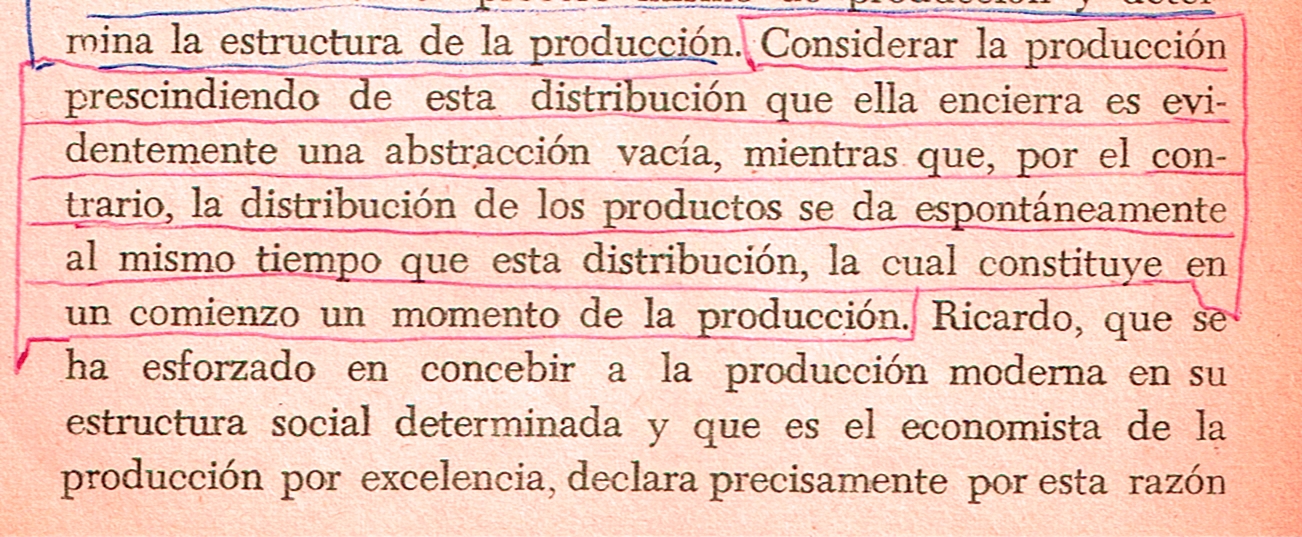 PRODUCCIÓN- CIRCULACIÓN- CONSUMO
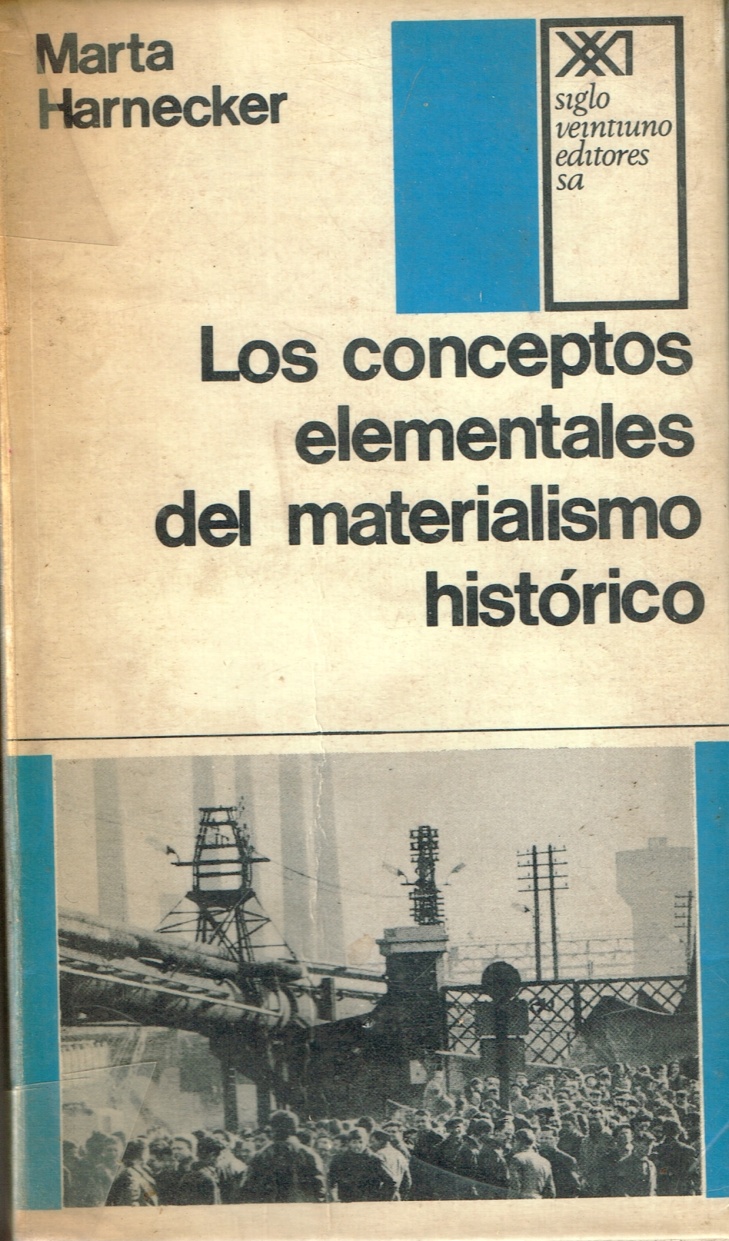 Conceptualización de Fuerzas Productivas
Relaciones Técnicas de Producción
Relaciones Sociales de Producción
Según el Estructuralismo Marxista.
México: Siglo XXI, 1970
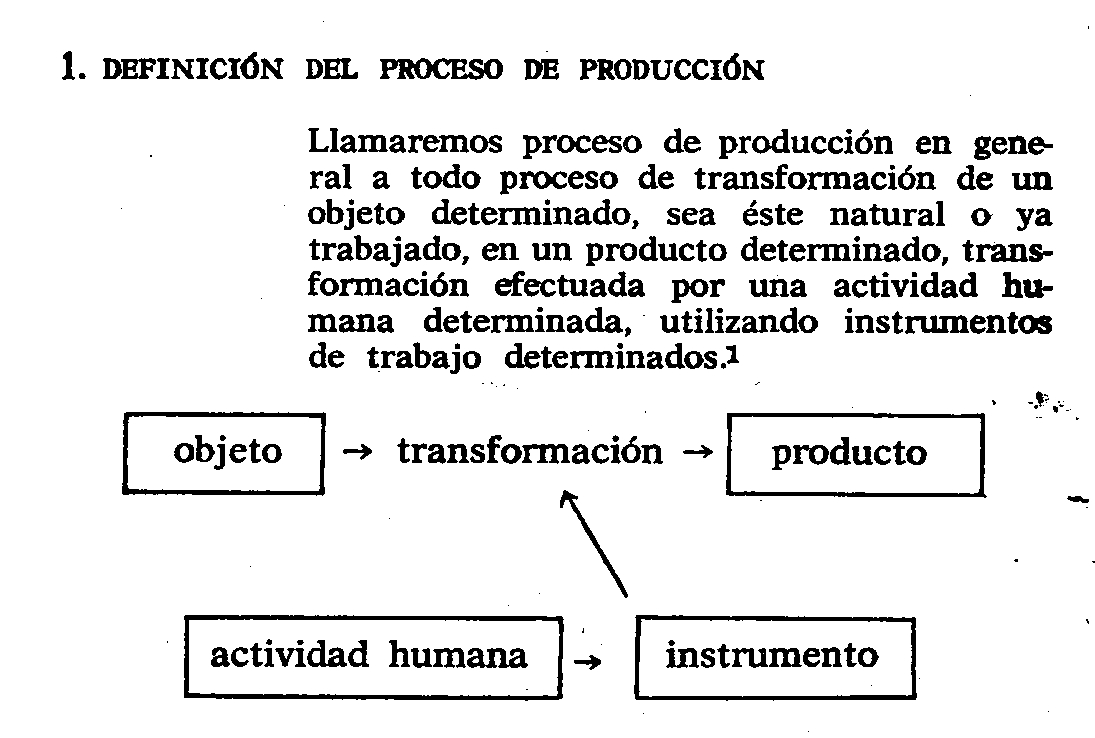 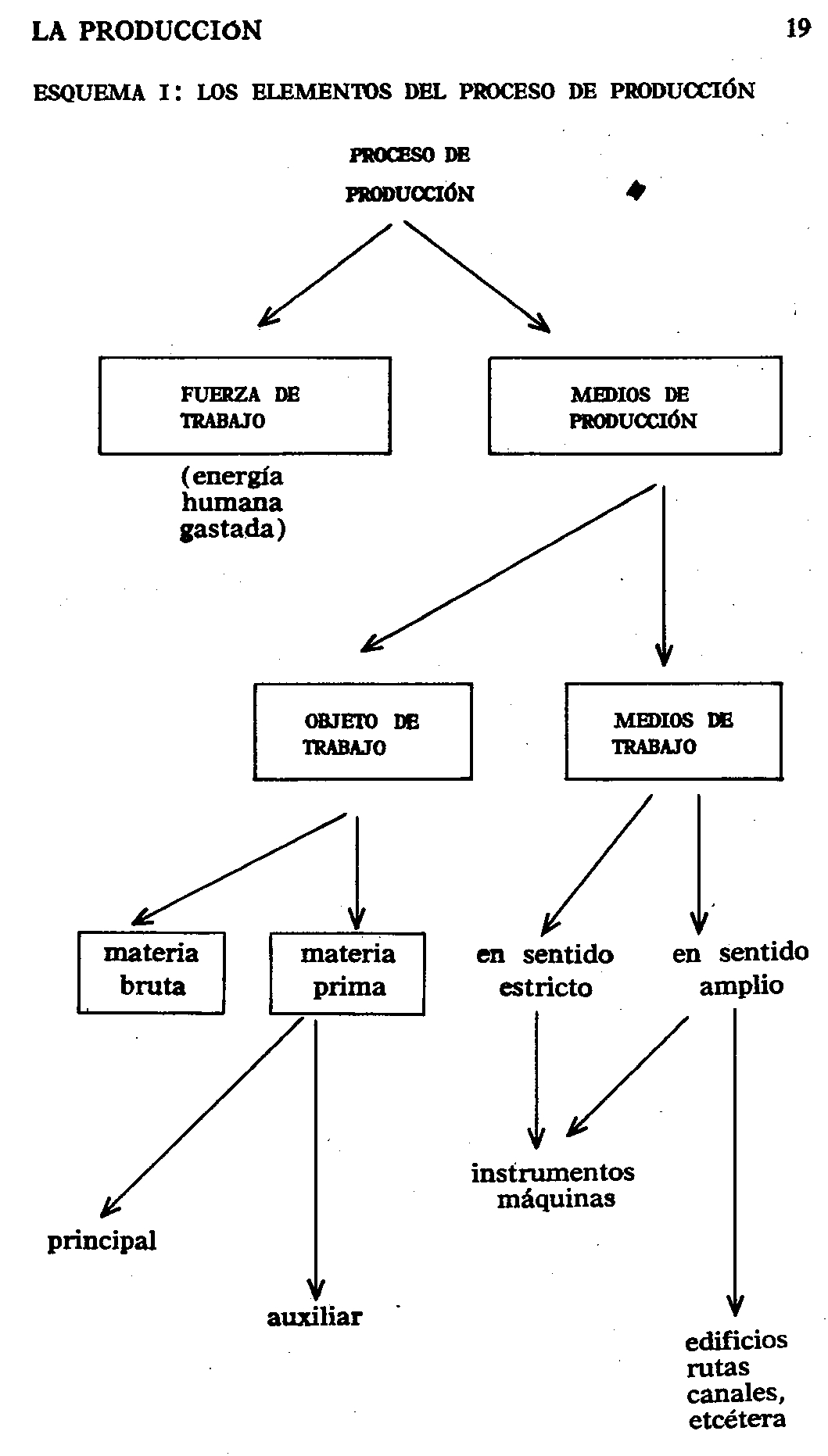 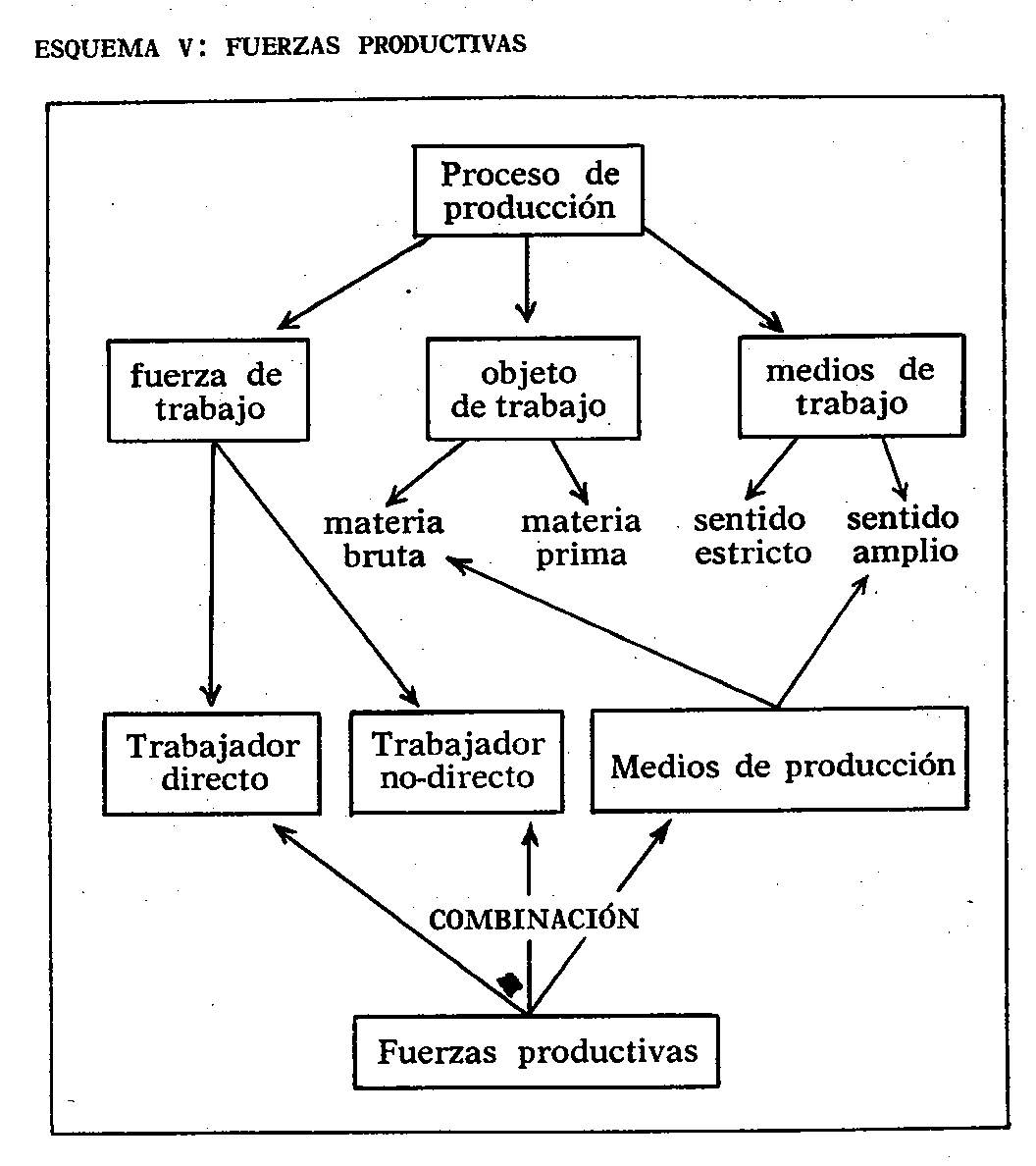 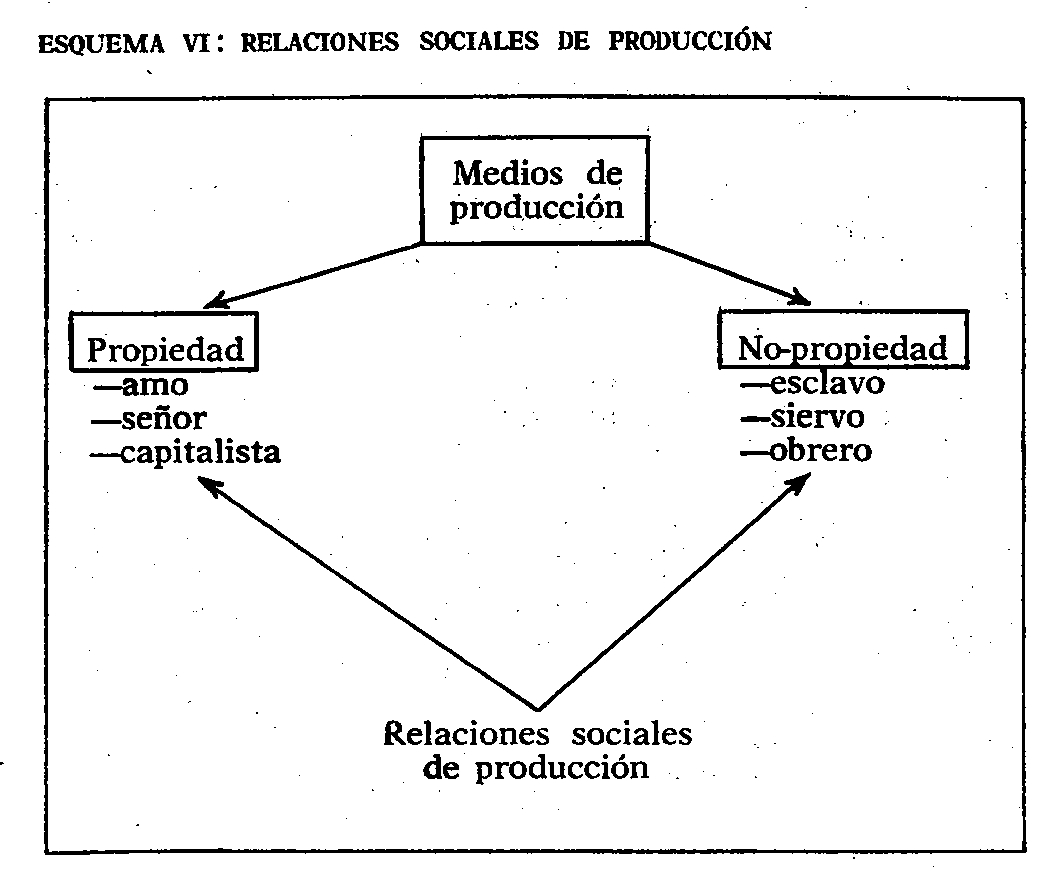